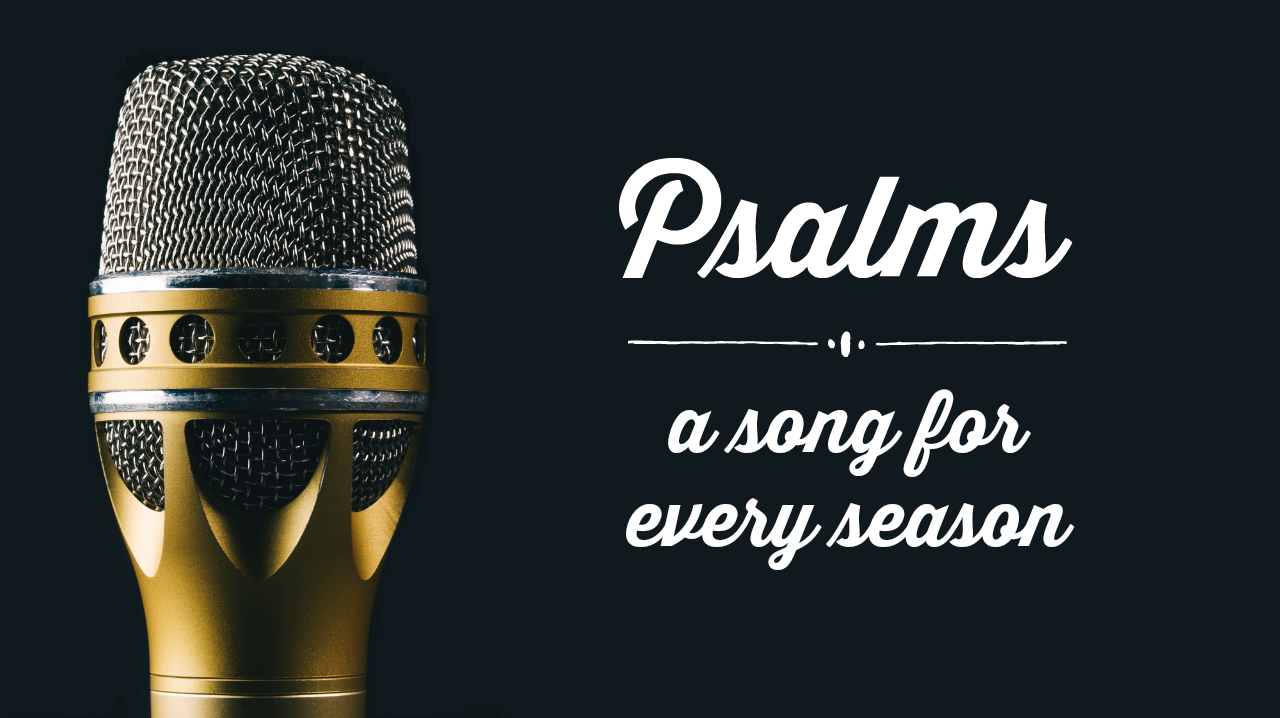 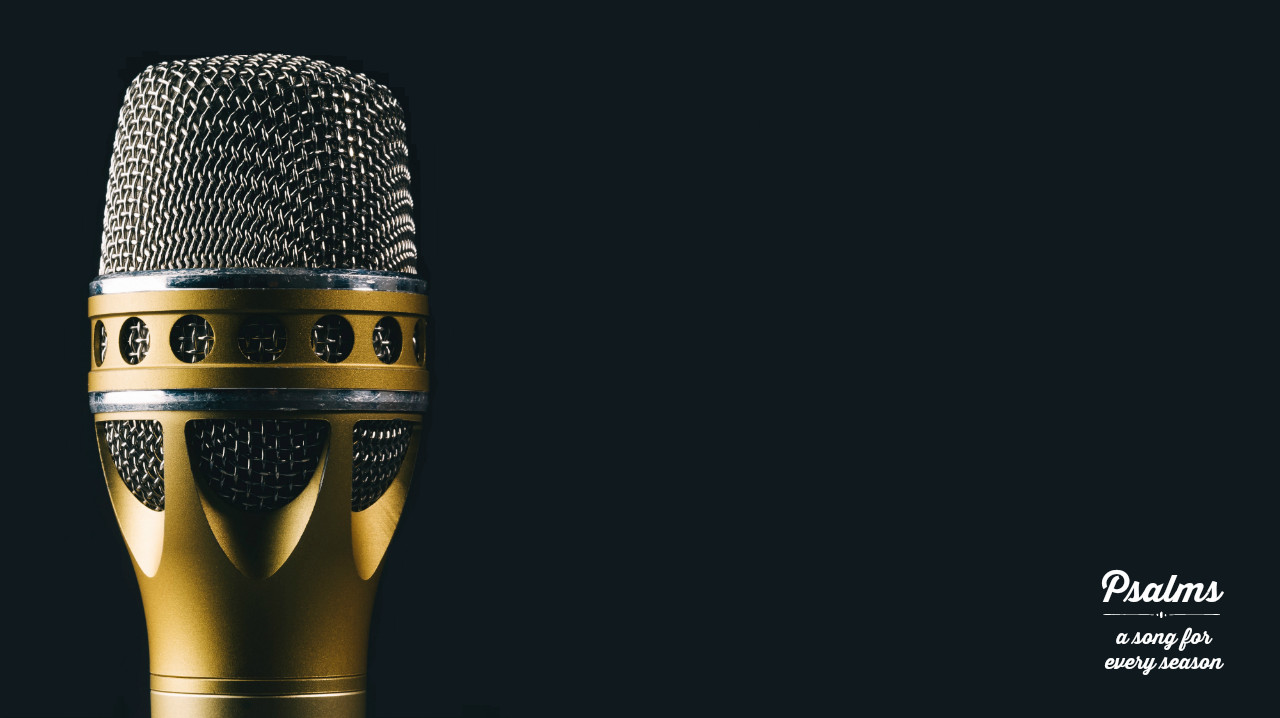 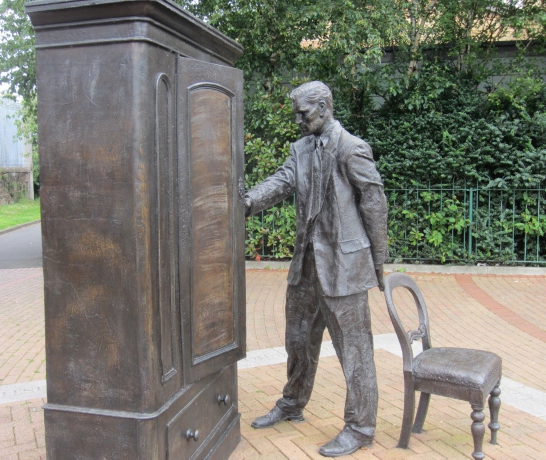 * C.S. Lewis looking into the wardrobe – a reminder to view life from the perspective of God’s sovereignty
Psalm 127:1-5 (English Standard Version – ESV)
1  Unless the Lord builds the house,
    those who build it labor in vain.
    Unless the Lord watches over the city,
    the watchman stays awake in vain.
2 It is in vain that you rise up early
    and go late to rest,
    eating the bread of anxious toil;
    for he gives to his beloved sleep.
Psalm 127:1-5 (English Standard Version – ESV)
3 Behold, children are a heritage from the Lord,
    the fruit of the womb a reward.
4 Like arrows in the hand of a warrior
    are the children of one's youth.
5 Blessed is the man
    who fills his quiver with them!
    He shall not be put to shame
    when he speaks with his enemies in the gate.
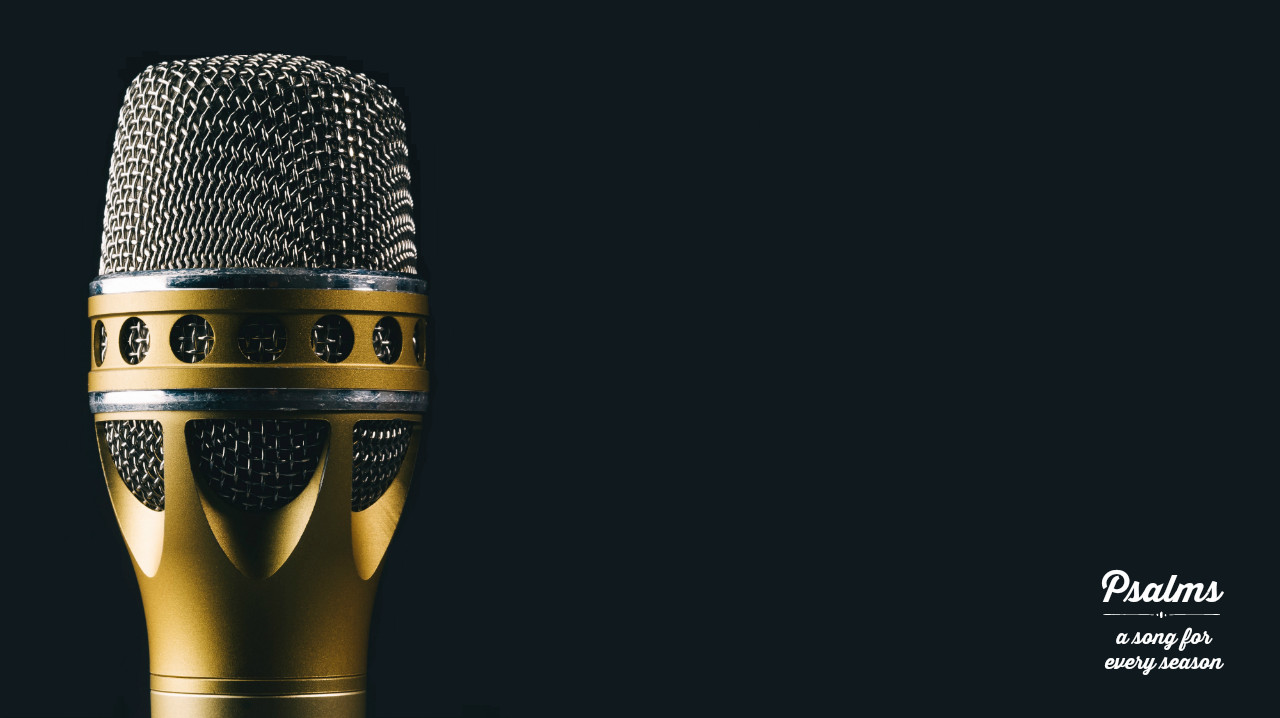 * A satisfying life and having an eternal impact start with recognizing every good thing comes from God

(Psalm 127:1; James 1:17)
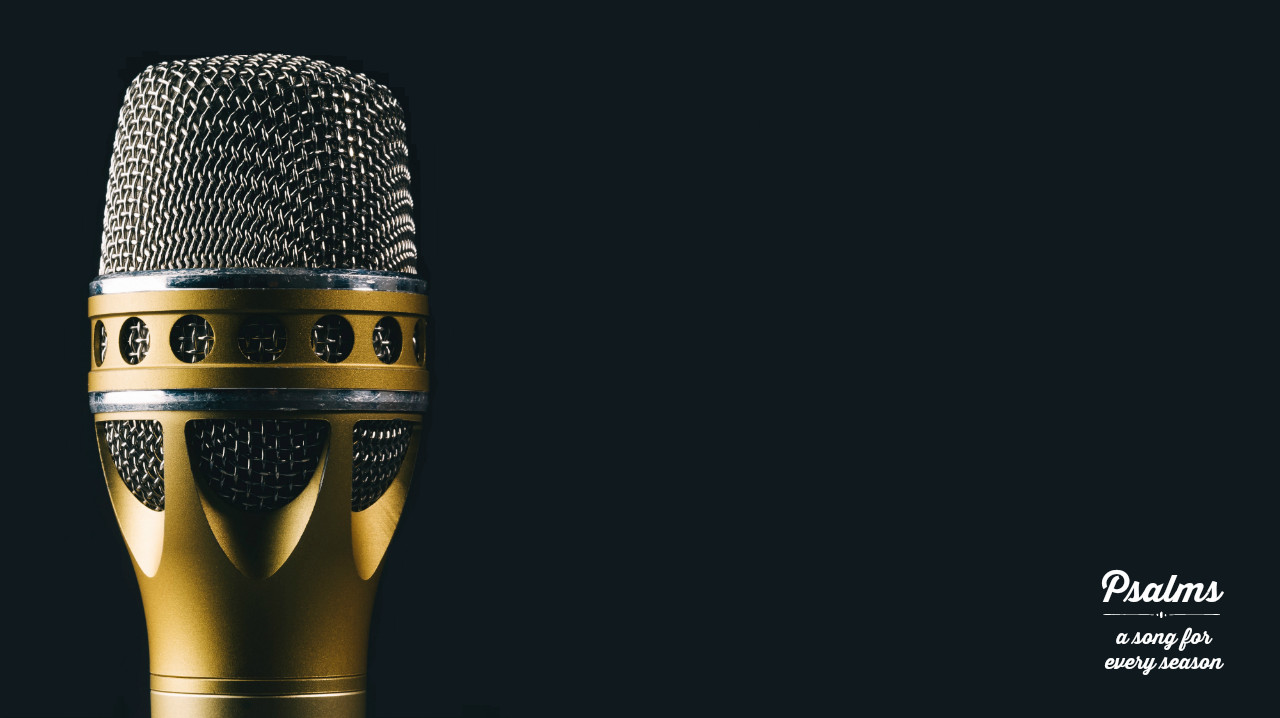 * When we do our part and trust God, 
we can rest in His sovereign care

(Psalm 127:2; Proverbs 10:4,22; 
Philippians 2:12,13)
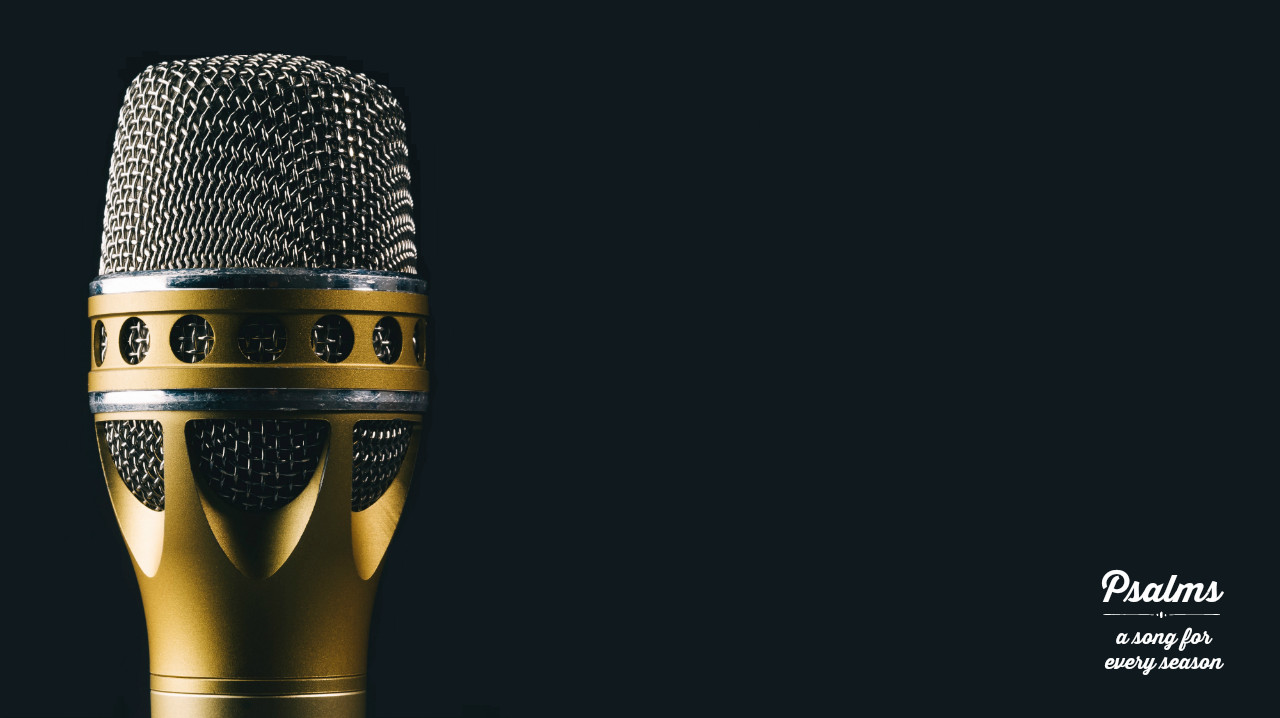 * Children are just one of the many blessings that God gives us 

(Psalm 127:3-5)
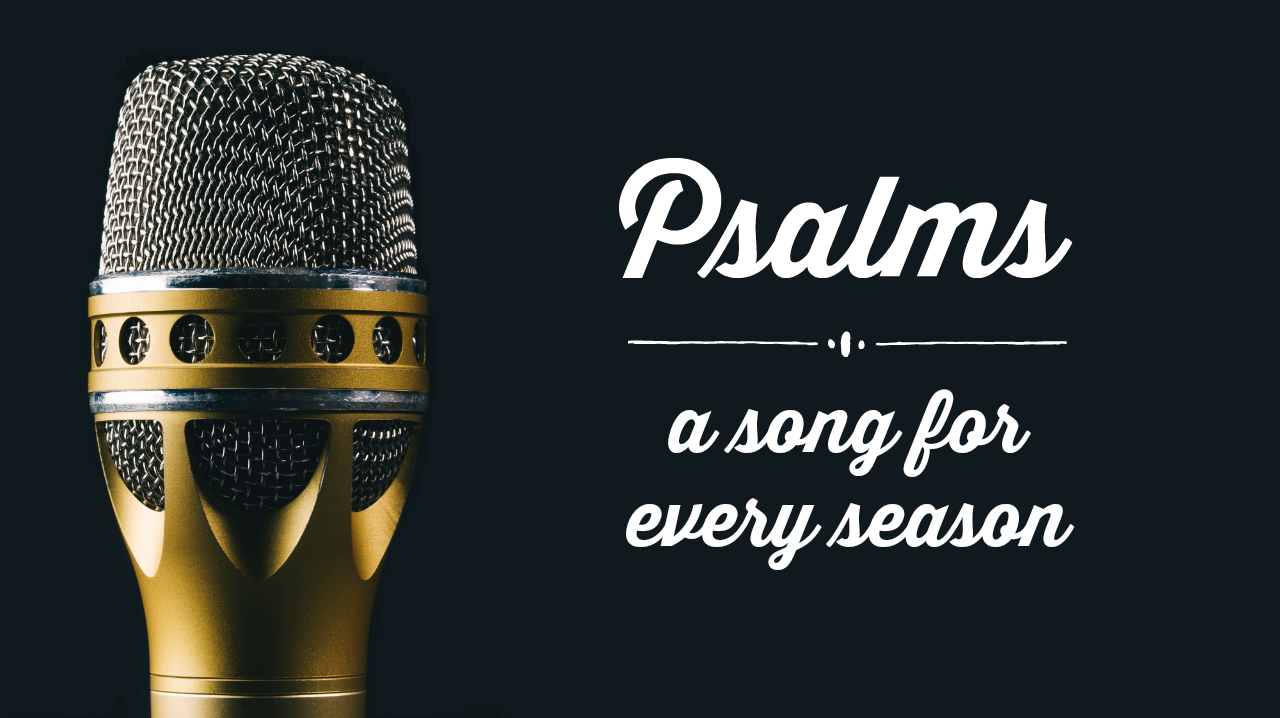